ПОВЫШЕНИЕ ПРОФЕССИОНАЛЬНОГО МАСТЕРСТВА ПЕДАГОГА ДОШКОЛЬНОЙ ОБРАЗОВАТЕЛЬНОЙ ОРГАНИЗАЦИИ В КОНТЕКСТЕ ФГОС ДО И ПРОФЕССИОНАЛЬНЫХ СТАНДАРТОВ
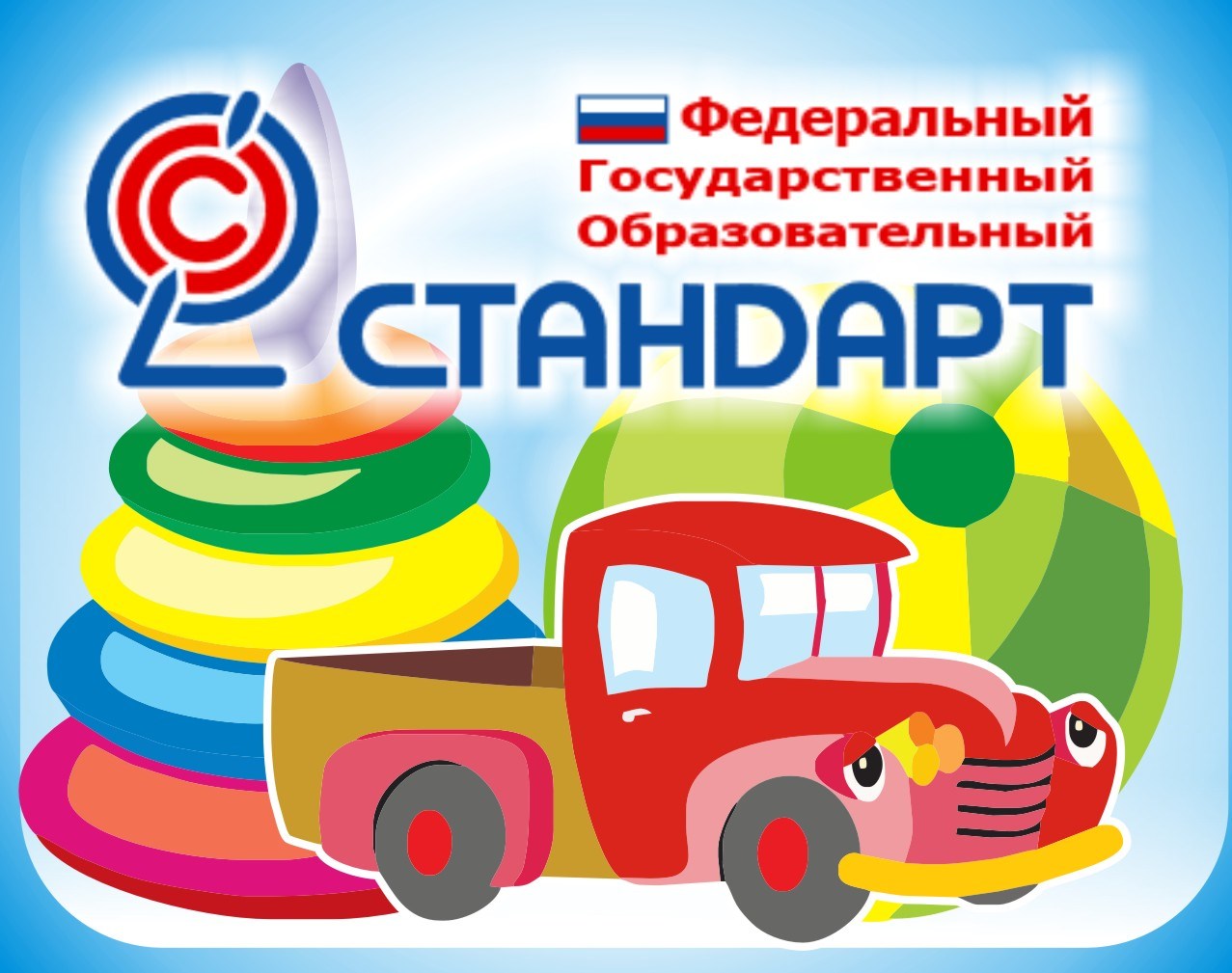 Автор лекции: Дюдяева Л.Г.
 – преподаватель специальных дисциплин
24.10.2018
Закон «Об образовании в РФ»Статья 10 – дошкольное образование  определено как первый уровень общего образования
Совокупность обязательных требований к дошкольному образованию
1 января 2014 года
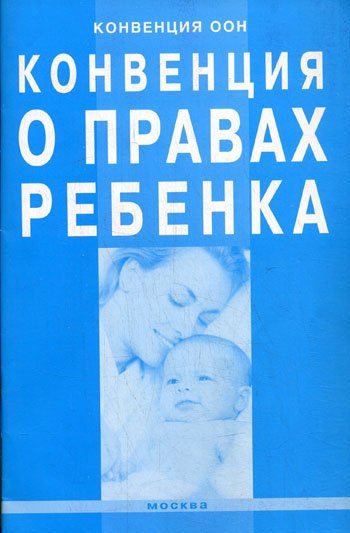 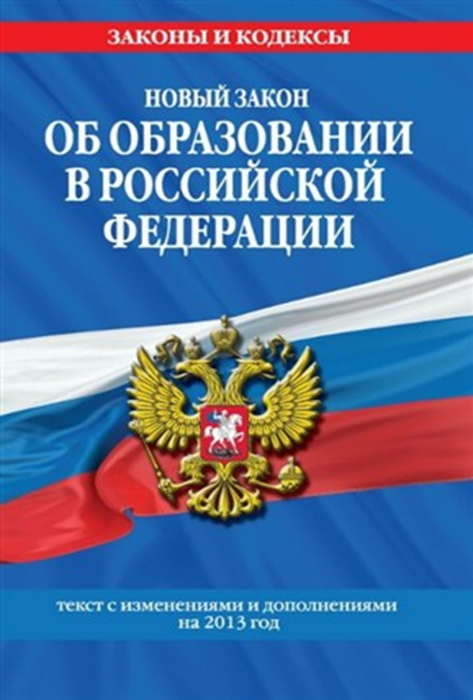 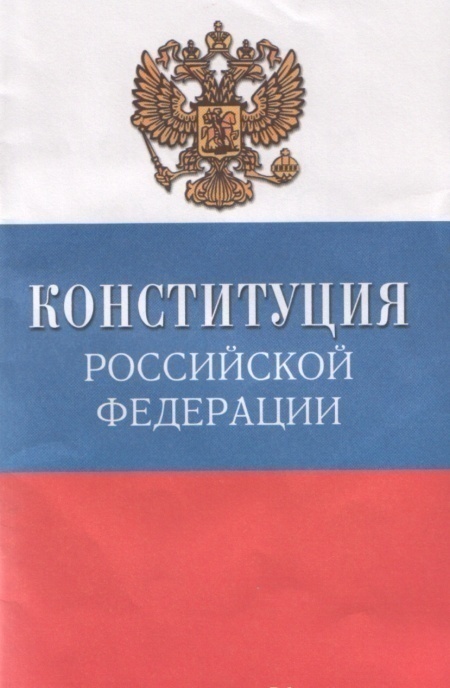 ФГОС ДО
Новая идеология образовательной деятельности
Стандарт 3 Т
Требования к программе 
Требования к условиям реализации программы
Требования к результатам освоения программы
Стандарт ДО не допускает переноса учебно-дисциплинарной модели образования на жизнь ребёнка дошкольного возраста.
Новый документ ставит во главу угла индивидуальный подход к ребенку через игру
Освоение образовательных программ дошкольного образования не сопровождается проведением промежуточных аттестаций и итоговой аттестации обучающихся.
Переход от установки на запоминание большого количества информации к 
освоению новых видов деятельности проектных, творческих, исследовательских.
Цель – формирование общей 
 культуры, развитие личностных (интегративных) качеств, 
 обеспечивающих  социальную 
 успешность воспитанников
Занятие
 рассматривается 
 как занимательное дело
Ведущими видами детской деятельности станут: игровая, коммуникативная, двигательная, познавательно-исследовательская, продуктивная
Совокупность 5 образовательных областей
Совместная 
 деятельность взрослого и 
 ребёнка.
Определены цели и задачи дошкольного образования
Основные принципы дошкольного образования
Требования к кадровым условиям реализации ФГОС
Педагогические работники должны обладать основными компетенциями, необходимыми для создания условий развития детей в соответствии с п. 3.2.5 ФГОС;
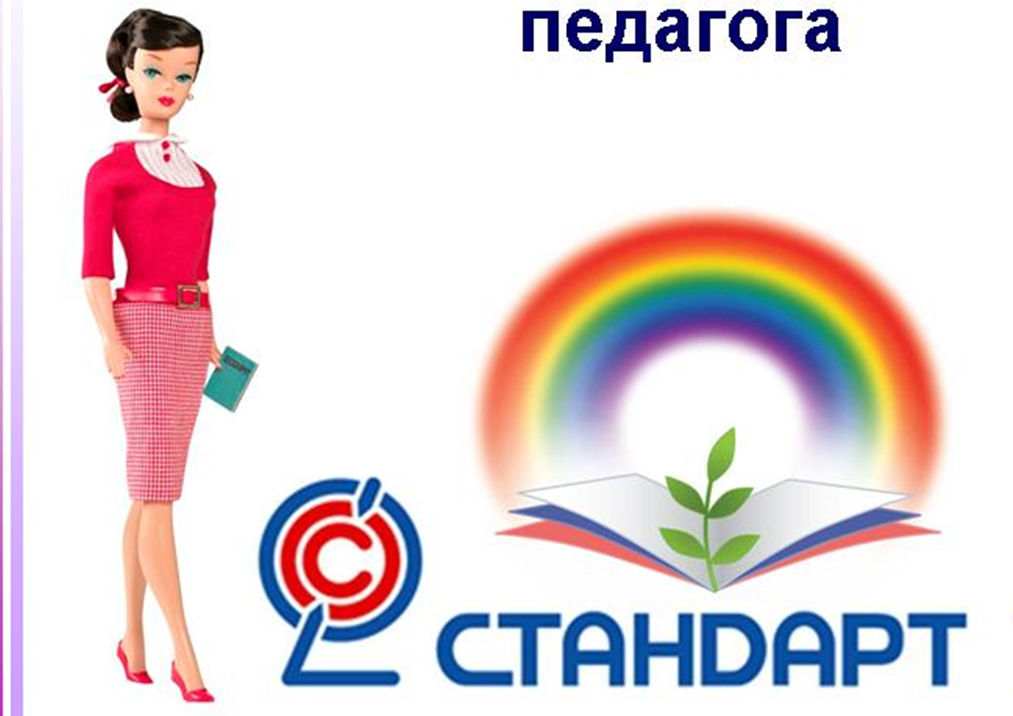 Обобщенно можно выделить 4 вектора в профессиональной деятельности педагога по реализации ФГОС ДО
1) Изменение форм взаимодействия с детьми
2) Реструктуризация содержания дошкольного образования: умение организовывать детские виды деятельности «культурные практики»
3) Построение вариативного  мотивирующего развивающего пространства, ориентированного на уровень развития, проявляющийся у ребенка в совместной деятельности со взрослым и более опытными сверстниками .
4) Эффективное взаимодействие с родителями (законными представителями) по вопросам образования ребенка, непосредственного вовлечения их в образовательную деятельность
Современный педагог ДОУ
Это человек, умеющий профессионально решать проблемы и типичные задачи, возникающие в реальных ситуациях профессиональной деятельности. 
Современный педагог дошкольного учреждения должен обладать особыми профессиональными и личными качествами, которые позволят ему, как можно лучше справляться с поставленными задачами, чутко реагировать на изменения в обществе и максимально оптимизировать переход ребенка в сложный мир взрослых.
5
Особенности периода перехода на профессиональный стандарт «Педагог»
Профессиональный стандарт «Педагог» в нормативно-правовом поле закреплен Приказом 
 Министерства труда и социальной защиты РФ №544н
от 18 октября 2013 г.
«Об утверждении профессионального стандарта 
«Педагог(педагогическая деятельность
 в сфере дошкольного, начального общего,
 основного общего,среднего общего образование)
(воспитатель, учитель)»
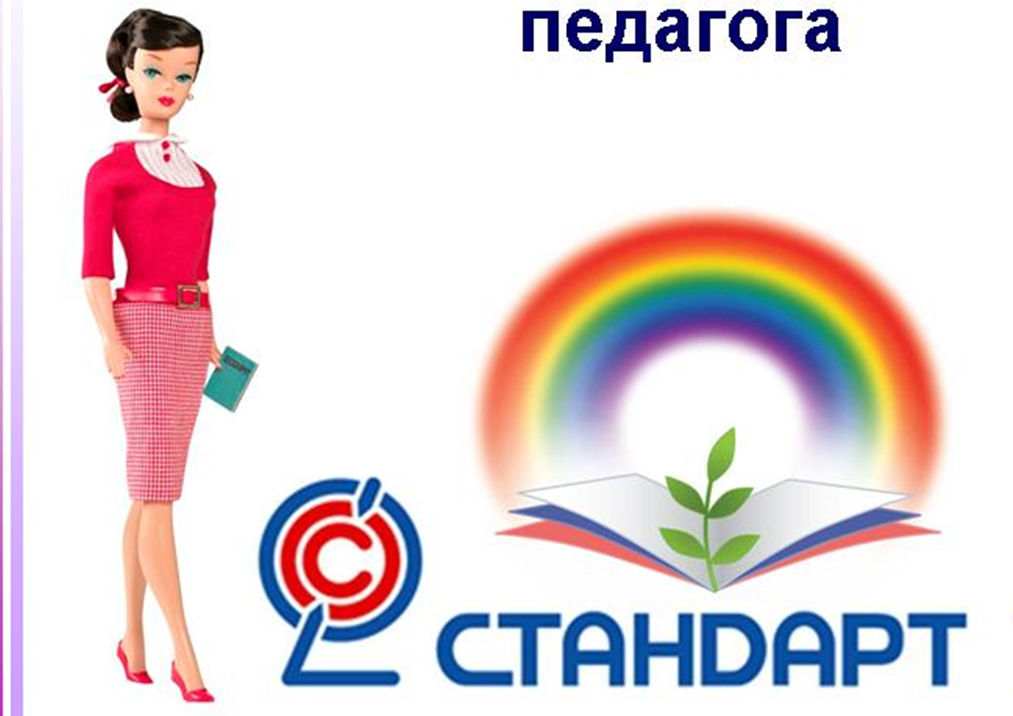 Особенности периода перехода на профессиональный стандарт «Педагог» и этап вступления  в силу
Изначально планировалось его введение с 1 января 2015 года

Затем последовал Приказ Минтруда РФ от 25.12.2014 №1115Н «О внесении изменений в 
Приказ  Министерства труда и социальной защиты РФ №544н от 18 октября 2013 г.
«Об утверждении профессионального стандарта «Педагог(педагогическая деятельность
 в сфере дошкольного, начального общего, основного общего, среднего общего образование)
(воспитатель, учитель)».

Период ведения был отложен до 1 января 2017 г.
Особенности периода перехода на профессиональный стандарт «Педагог» и этап вступления  в силу
Согласно Приказу Минтруда от 15.12.2016 №745 «О внесении изменения в профстандарт «Педагог», дата вступления в силу переносится на 1 сентября 2019 г.
Постановление Правительства РФ от 27.06.2016 №584 «Об особенностях применения профессиональных стандартов», согласно которому до 1 января 2020, устанавливается переходный период для всех профессиональных стандартов.
Итак, в настоящий момент каждая ДОО находится на стадии поэтапного внедрения профессионального стандарта «Педагог» и выделяют следующие периоды его введения:
2017-2019 гг- переходный период
2020 г- полный переход на профессиональный стандарт , вступление его в силу и правоприменение в образовательном пространстве РФ
Чем вызвана разработка профстандарта «Педагог»?
1.
Во-первых, Закон «Об образовании в РФ» Статья 10 – дошкольное образование  определено как первый уровень общего образования.
Это, в свою очередь, потребовало разработки ФГОС ДО как документа государственных гарантий, общественного договора с родителями воспитанников. 
На сегодняшний день образовательная деятельность выступает отдельной услугой, одной из функций дошкольного образования.
Во-вторых, новым требованиям перестали отвечать квалификационные характеристики и должностные инструкции.
Чем вызвана разработка профстандарта «Педагог»?
В-третьих, меняется социокультурная ситуация , характеризующаяся рядом вызовов, на которые должны реагировать система образования и государство.
Среди особенностей социальной ситуации развития (рисков современного детства) выделяют:
1. Поляризация детского развития ( дети с ОВЗ и одаренные дети) 
2. Снижение уровня соматического здоровья ребенка (45-48 % детей)
3. Трудности института семьи: 
Сокращение содержательного общения детей и взрослых. Уход в виртуальное пространство 
Избыточный уровень комфорта (в больших городах) ,  ведущий к дефициту переживаний 
Проблемы детско-родительский отношений (неполная семья 30 % детей)
Спутанность ролей в семье
Среди особенностей социальной ситуации развития (рисков современного детства) выделяют:
4. Сокращение детских вопросов (знаниевая парадигма доминирует над детской инициативой). Снижение уровня детской любознательности 
5.  Сокращение типично детских видов деятельности ( на дошкольное образование переносятся школьные виды деятельности, не соблюдение Конвенции о правах ребенка)
7. Влияние ИКТ представляет собой новый вид реальности (дети информационной социализации)
8. Исчезновение детской субкультуры
Характеристика стандарта
Профессиональный стандарт педагога – рамочный документ содержащий совокупность личностных и профессиональных компетенций педагога. 
Отражает структуру профессиональной деятельности педагога.
Содействует вовлечению педагогов в решение задачи повышения качества образования
13
Термины и определения применительно к педагогу
Квалификация педагога – отражает уровень профессиональной подготовки воспитателя и его готовность к труду в сфере образования. Квалификация воспитателя складывается из его профессиональных компетенций.

 Профессиональная компетенция – способность успешно    действовать на основе практического опыта, умения и знаний при решении профессиональных задач.

Ключевые области стандарта педагога: разделы стандарта, соответствующие структуре профессиональной деятельности педагога: 
    обучение, воспитание и развитие ребенка.
14
Профессиональный стандарт педагога
инструмент реализации стратегии образования в меняющемся мире
инструмент повышения качества образования и выхода отечественного образования на международный уровень
Профстандарт это -
объективный измеритель квалификации педагога
основа для формирования трудового договора, фиксирующего отношения между работником и работодателем
Установление единых требований к содержанию и качеству профессиональной педагогической деятельности
Повышение мотивации педагогических работников к труду и качеству образования
Цели профессионального стандарта педагога
Оценка уровня квалификации педагогов при приеме на работу и при аттестации, планирования карьеры
Формирование должностных инструкций педагогических работников
Структура профстандарта
Педагог (педагогическая деятельность в дошкольном, начальном общем, основном общем, среднем общем образовании) (воспитатель, учитель)
Структура профстандарта
Основная цель вида профессиональной деятельности: Оказание образовательных услуг по основным общеобразовательным программам образовательными организациями (организациями, осуществляющими обучение)
Отнесение к видам экономической деятельности: 80.10.1. Услуги в области дошкольного образования
3320 Персонал дошкольного воспитания и образования
3.1. Обобщенная трудовая функция
 
Наименование: Педагогическая деятельность по проектированию и реализации образовательного процесса в образовательных организациях дошкольного, начального общего, основного общего, среднего общего образования
Требования к образованию и обучению: Высшее профессиональное образование или среднее профессиональное образование по направлениям подготовки "Образование и педагогика" 

Требования к опыту практической работы 
Требования к опыту практической работы не предъявляются 

Особые условия допуска к работе К педагогической деятельности не допускаются лица: лишенные права заниматься педагогической деятельностью в соответствии с вступившим в законную силу приговором суда; имеющие или имевшие судимость за преступления, состав и виды которых установлены законодательством Российской Федерации; признанные недееспособными в установленном федеральным законом порядке; имеющие заболевания, предусмотренные установленным перечнем
Трудовые функции
профессиональнй деятельности педагога
(трудовые действия, необходимые умения, 
необходимые знания, другие характеристики)
Общепедагогическая функция.
ОБУЧЕНИЕ
Воспитательная деятельность
Воспитание
Развивающая деятельность
Развитие
Педагогическая деятельность
 по реализации программ
 дошкольного образования
27.08.2015
21
Ключевые нововведения
Раньше педагог был главным носителем знаний, сейчас, информационная функция педагога будет снижаться. Ему нужно освоить самому и научить детей совершенно новым компетенциям: умению учиться, общаться со сверстниками и жить в социокультурном пространстве. Педагогу необходимо полное овладение современными информационно-коммуникативными технологиями, знание и использование социальных сетей.
Какие новые  компетенции выдвигает стандарт, которыми педагог должен овладеть?
Технологии  работы с одаренными воспитанниками ; 
Технологии  работы в условиях реализации программ инклюзивного образования; 
Уметь работать с воспитанниками, имеющими проблемы в развитии; 
Уметь работать с девиантными, социально запущенными детьми, в том числе имеющими отклонения в социальном поведении.
В чем главная особенность профстандарта?
Ключевая идея профстандарта – умение педагога работать с разными категориями детей: мигрантами, сиротами, одаренными, инвалидами, детьми, оказавшимися в трудной жизненной ситуации и т.д. 
Перестроиться и начать оценивать деятельность педагога и детского сада  не только по работе с успешными, но и с трудными детьми.
Может дополнится региональным дополнением к профессиональному стандарту (документом, включающим дополнительные требования к квалификации педагога, позволяющие ему выполнять свои обязанности в реальном социокультурном контексте).
Может быть дополнен внутренним стандартом образовательной организации (документом, определяющим квалификационные требования к педагогу, соответствующий реализуемым в данной организации образовательным программам).
Введение профстандартов для педработников позволит решить сразу несколько вопросов:
Точно определить, какую именно квалификацию должен иметь педагог.
Обеспечить нужную подготовку будущих работников этой области.
Уведомить педагогов о требованиях, которые будут к ним применяться.
Привлечь самих учителей, воспитателей и преподавателей к повышению уровня образования в России.
Меняйтесь раньше, чем Вас заставят это делать!
Профстандарт способствует повышению профессиональной подготовки педагога и необходимости постоянного профессионального роста; 
Профессиональный стандарт  повышает ответственность педагога за результаты своего труда, а соответственно повышает качество образования.
В заключение остается сказать, что профстандарт для педагога ДОУ должен стать новым и эффективным способом упорядочения работы дошкольных образовательных учреждений, повысить эффективность воспитательной и образовательной деятельности в них, а также добиться большей компетентности от работников. Насколько полезным окажется введение профстандартов, покажетвремя…